ITI -  Pesaro-Fano:
4 grandi sfide:
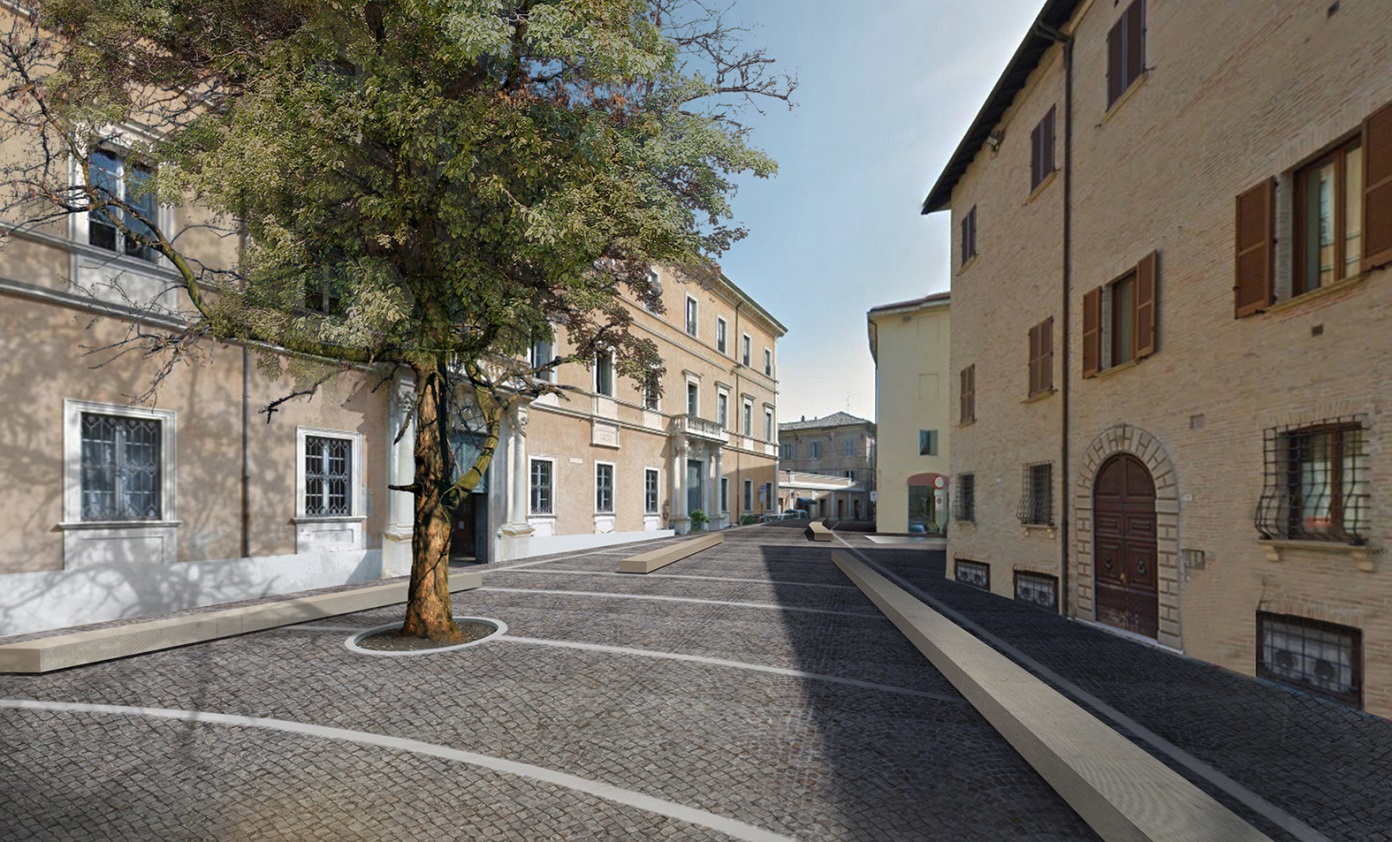 ECONOMIA
MUSICA ed
ITI -  Pesaro-Fano:
4 grandi sfide:
ECONOMIA
MUSICA ed
ITI -  Pesaro-Fano:
4 grandi sfide:
1. CAMPUS INTERNAZIONALE DELLA  MUSICA
recupero di Palazzo Ricci per creare il primo HUB internazionale della musica
ECONOMIA
MUSICA ed
ITI -  Pesaro-Fano:
4 grandi sfide:
1. CAMPUS INTERNAZIONALE DELLA  MUSICA
recupero di Palazzo Ricci per creare il primo HUB internazionale della musica
ECONOMIA
2. INNOVAZIONE
formazione e sviluppo di competenze nel settore musicale – realizzazione business incubator – costruzione sala ambisonica mobile
MUSICA ed
ITI -  Pesaro-Fano:
4 grandi sfide:
1. CAMPUS INTERNAZIONALE DELLA  MUSICA
recupero di Palazzo Ricci per creare il primo HUB internazionale della musica
ECONOMIA
2. INNOVAZIONE
formazione e sviluppo di competenze nel settore musicale – realizzazione business incubator – costruzione sala ambisonica mobile
MUSICA ed
3. SOSTENIBILITÀ AMBIENTALE
riqualificazione energetica  e pubblica illuminazione – efficientamento palazzo Ricci e Conservatorio
ITI -  Pesaro-Fano:
4 grandi sfide:
1. CAMPUS INTERNAZIONALE DELLA  MUSICA
recupero di Palazzo Ricci per creare il primo HUB internazionale della musica
ECONOMIA
2. INNOVAZIONE
formazione e sviluppo di competenze nel settore musicale – realizzazione business incubator – costruzione sala ambisonica mobile
MUSICA ed
3. SOSTENIBILITÀ AMBIENTALE
riqualificazione energetica  e pubblica illuminazione – efficientamento palazzo Ricci e Conservatorio
4. CITTÀ DIGITALE ED ACCESSIBILE
realizzazione Bibliomediateca Rossiniana – sviluppo  applicazioni per l’infomobilità – miglioramento mobilità ciclistica e nodi di interscambio per accesso centro storico
ECONOMIA
MUSICA ed
MUSICA ed
INTERNAZIONALIZZAZIONE
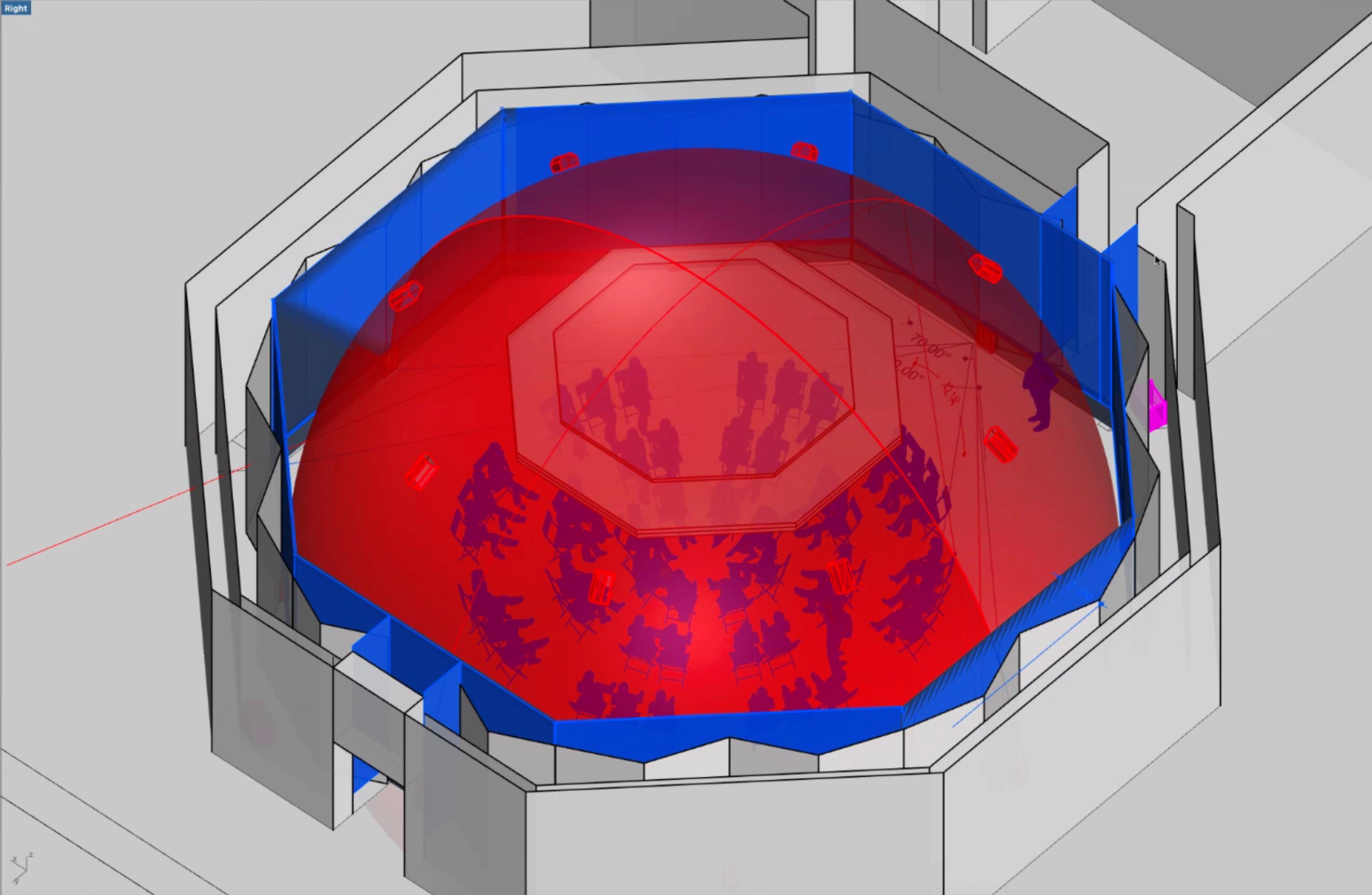 MUSICA ed
INTERNAZIONALIZZAZIONE
Creazione del Campus Internazionale della Musica: una università della musica che in collaborazione con Conservatorio Rossini, Fondazione Rossini e Rossini Opera Festival rappresenterà un punto di riferimento  culturale unico
MUSICA ed
INTERNAZIONALIZZAZIONE
Creazione del Campus Internazionale della Musica: una università della musica che in collaborazione con Conservatorio Rossini, Fondazione Rossini e Rossini Opera Festival rappresenterà un punto di riferimento  culturale unico
Sala Ambisonica Mobile: realizzazione di una sala ambisonica  che potrà essere trasportata in ogni parte del mondo e costituirà un veicolo di formidabile internazionalizzazione
MUSICA ed
INTERNAZIONALIZZAZIONE
Creazione del Campus Internazionale della Musica: una università della musica che in collaborazione con Conservatorio Rossini, Fondazione Rossini e Rossini Opera Festival rappresenterà un punto di riferimento  culturale unico
Sala Ambisonica Mobile: realizzazione di una sala ambisonica  che potrà essere trasportata in ogni parte del mondo e costituirà un veicolo di formidabile internazionalizzazione
MUSICA ed
INTERNAZIONALIZZAZIONE
Centro Storico: il progetto garantirà un completo restyling del Centro Storico, rendendolo più affascinante ed accessibile per le migliaia di turisti richiamati dagli eventi culturali pesaresi
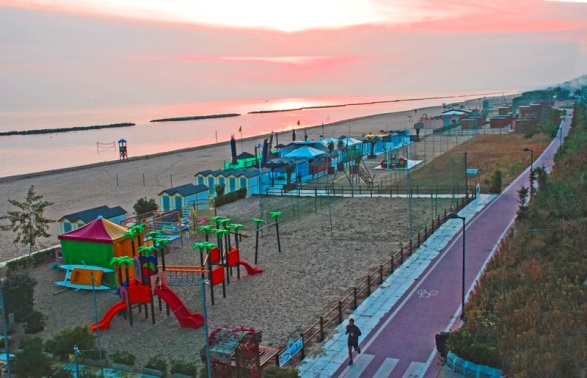 FANO
PESARO
L’ITI interpreta Pesaro Fano come un unico grande polo attrattivo e creativo
FANO
PESARO
L’ITI interpreta Pesaro Fano come un unico grande polo attrattivo e creativo
la cultura (Musica e Carnevale) rappresenterà un unico sistema di attrazione culturale, sociale ed economico: un grande hub capace di competere nel palcoscenico internazionale
FANO
PESARO